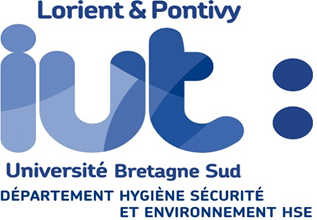 BUT HSE 
Science du danger et management des risques professionnels, technologiques et environnementaux
Déroulement journée
8h-10h
présentation de l’année
Organisation – pédagogie 
STUDEA: G.Morel responsable
 Intervention de Christiane Le Mouillour et SFCA:
Questions administratives
Café
10h: Présentation SAE 3.2
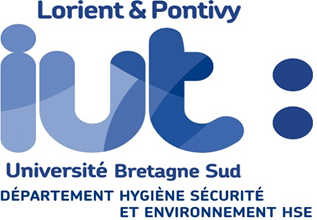 BUT HSE 
Science du danger et management des risques professionnels, technologiques et environnementaux
BUT 2 en apprentissageRéunion de rentrée –  septembre 2024PROMOTION N°12
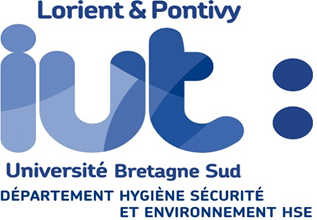 BUT HSE 
Science du danger et management des risques professionnels, technologiques et environnementaux
Liste apprentis – tuteurs universitaires
BUT HSE 
Science du danger et management des risques professionnels, technologiques et environnementaux
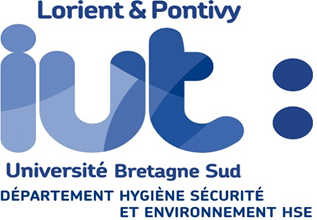 Déroulement première semaine
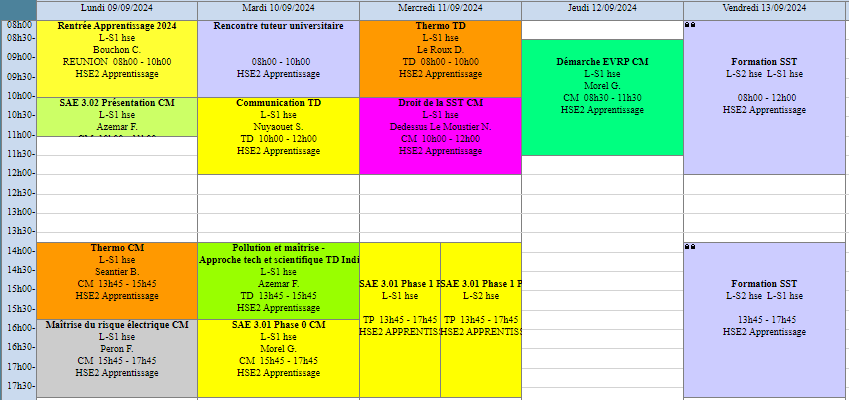 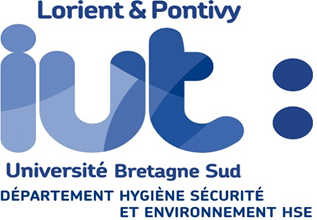 BUT HSE 
Science du danger et management des risques professionnels, technologiques et environnementaux
Le trinôme de l’apprentissage
Seconde année de DUT HSE 
	 Vous avez choisi la voie de l’apprentissage 
Intégré et impliqué
dans votre entreprise
dans votre département HSE de l’IUT
Vous êtes l’élément moteur d’un trinôme engagé
      pour votre réussite :
apprenti
Tuteur universitaire
IUT – HSE
Maître d’apprentissage
ENTREPRISE
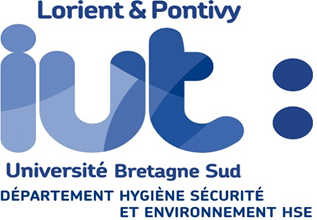 BUT HSE 
Science du danger et management des risques professionnels, technologiques et environnementaux
Vos contacts « institutionnels » :
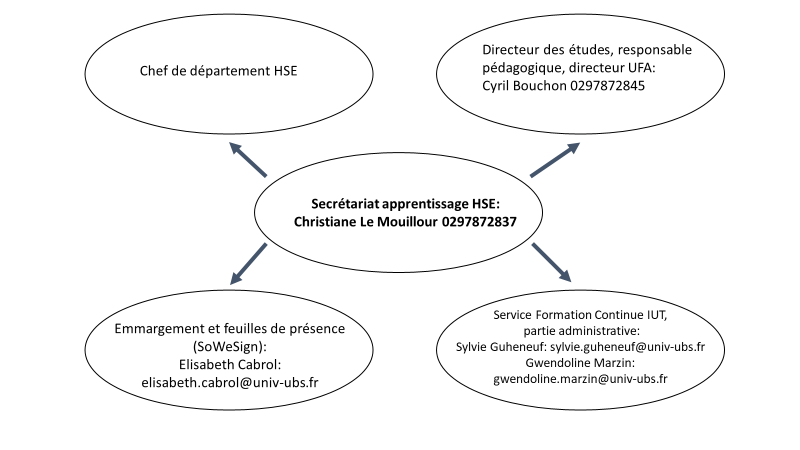 BUT HSE 
Science du danger et management des risques professionnels, technologiques et environnementaux
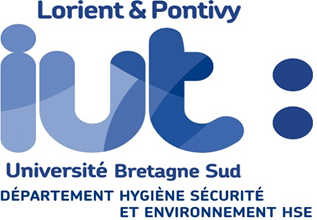 Apprenti = salarié en formation
Dès la signature du contrat d’apprentissage

Vous êtes un salarié
des droits
des obligations
BUT HSE 
Science du danger et management des risques professionnels, technologiques et environnementaux
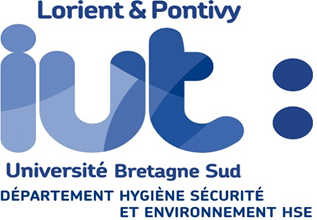 Droits de l’apprenti
Assurances maladie, maternité, vieillesse
même protection sociale que les autres salariés de l’entreprise. 
affilié au régime général de la sécurité sociale
Congés payés, congé maternité ou paternité
retraite.
Accident du travail
Couverture  pour les risques de maladies professionnelles et accidents du travail 
A l’IUT
Dans l’entreprise
A l’occasion du trajet vers les différents lieux de l’apprentissage.
Assurance chômage
Impôts sur le revenu
 Les salaires de l’apprenti ne sont pas soumis à l’impôt sur le revenu jusqu’au montant du Smic perçu sur une année.
Voir avec service apprentissage pour autres questions…
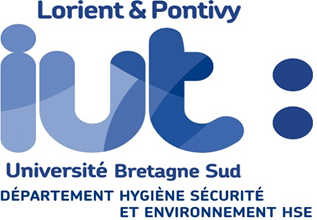 BUT HSE 
Science du danger et management des risques professionnels, technologiques et environnementaux
Obligations de l’apprenti
L’apprenti s’engage à :
Travailler pour l’employeur pendant la durée du contrat
Suivre la formation assurée
Attester de sa présence par émargement,
Se présenter aux épreuves du DUT (Devoirs surveillés, soutenances,…)
Respecter les règlements intérieurs 
de l’entreprise
de l’IUT
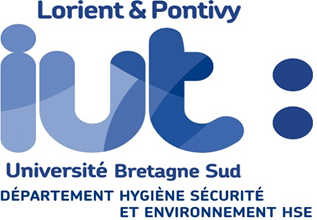 BUT HSE 
Science du danger et management des risques professionnels, technologiques et environnementaux
Absences
Même en cours vous êtes un salarié
Présence obligatoire
Contrat 35 heures de présence prévues par semaine.
Travail en groupe : présence obligatoire avec émargement.
Absences répétées non justifiées :
Retenues rémunération
Remise en cause obtention DUT
Remise en cause poursuite du contrat
Absence programmée = congé !
Forcément sur le temps de travail en entreprise
Autorisation à demander à l’entreprise
A communiquer à Christiane
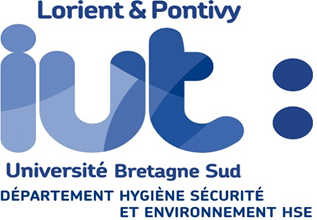 BUT HSE 
Science du danger et management des risques professionnels, technologiques et environnementaux
Absences
Pas de possibilité de rester en entreprise pendant les périodes de cours
Exceptions : CHSCT….
Demande à effectuer auprès directeur études: procédure à suivre!
Obligation de rattraper cours
Accord non systématique…
BUT HSE 
Science du danger et management des risques professionnels, technologiques et environnementaux
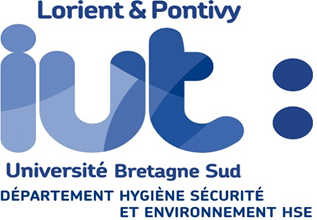 Cas particulier des compétitions sportives universitaires, absences exceptionnelles autorisées, procédure à suivre :
Demande d’autorisation auprès de l’entreprise par voie hiérarchique.
L’autorisation = écrite + émaner de la direction du personnel.
Remise, avant absence: 
au secrétariat apprentissage HSE de l’IUT 
qui transmet au service formation continue (archiv	age)
2.  Demande d’autorisation département HSE.
A déposer auprès du directeur des études.
L’étudiant-salarié devra prévenir les enseignants responsables des cours où il sera absent.
3. Rattrapage des cours.
L’étudiant s’engage à rattraper les cours qu’il aura manqués. Il ne s’agit pas d’un rattrapage formel : l’étudiant devra trouver dans l’emploi du temps les heures équivalant à ses absences. 
Pour ces heures, il émargera auprès du secrétariat apprentissage HSE de l’IUT. Ces rattrapages doivent s’effectuer au plus vite.
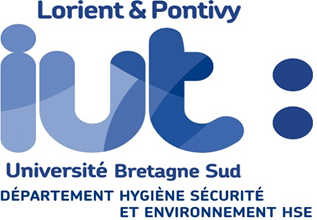 BUT HSE 
Science du danger et management des risques professionnels, technologiques et environnementaux
Suivi des absences
Les étudiants émargent sur l’application SoWesign
Emargement par tranche de 2 heures
En fin de période, l’émargement est envoyé en entreprise

Emargement obligatoire sur les séances de projet = présence à l’IUT obligatoire même sur les séances en autonomie
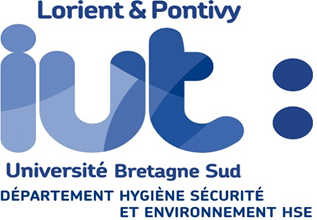 BUT HSE 
Science du danger et management des risques professionnels, technologiques et environnementaux
Calendrier 2024 – 2026
Vos contrats
Début : 9 septembre 2024
Fin : 8 septembre 2026
Jour de la soutenance finale
Calendrier BUT2
Principe : alternance 4 semaines en entreprise/ 4 semaines à l’IUT
 Exceptions :
Semaine de rentrée BUT2 : 
Semaines 36 et 37 
Intégration en entreprise
Juin, juillet et août : en entreprise
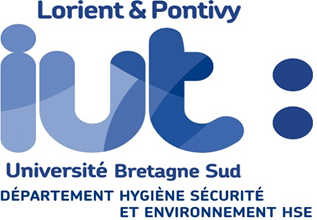 BUT HSE 
Science du danger et management des risques professionnels, technologiques et environnementaux
Congés de l'apprenti
5 semaines de congés à prendre de façon équilibrée sur l'année
En concertation avec le maître d’apprentissage
5 jours ouvrables supplémentaires pour la préparation directe des épreuves (Soutenance finale).
Maintien du salaire
Dans le mois qui précède les épreuves.
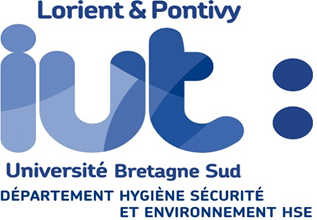 BUT HSE 
Science du danger et management des risques professionnels, technologiques et environnementaux
Probable report
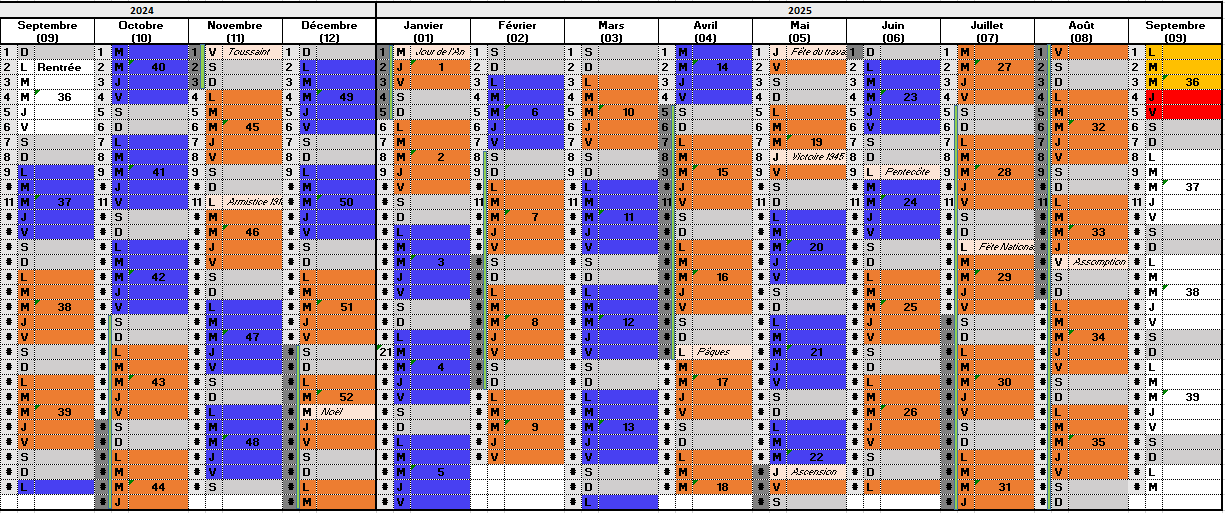 BUT HSE 
Science du danger et management des risques professionnels, technologiques et environnementaux
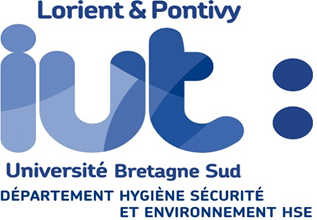 Exemple de semaine
Réunion de début de cycle à l’iut
Première réunion prévoir présentation rapide entreprise 
Diaporama 
3 minutes
Sur DRIVE le jeudi 26 septembre au plus tard 
Plages de travail en groupe = projets  
Demande des étudiants promotion 1
Présence obligatoire – Emargement
Mettre en place un Drive Apprentissage
2h de planification du travail IUT en groupe avant retour en entreprise si possible
Dans la mesure du possible : 
pas de cours le jeudi PM
pas de DS le jour du retour
BUT HSE 
Science du danger et management des risques professionnels, technologiques et environnementaux
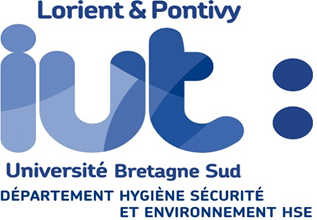 Evaluations
UE = compétence = ressources et SAE.
Coefficients affichés dans le document « Organisation de la formation »
Différences possibles
Nouveau PPN
Utilisation d’un nouveau logiciel
Etude de cas (en fonction possibilités)
Certains enseignements non évalués
2 soutenances: BUT2 septembre 2025 et BUT3 septembre 2026
Certains travaux demandés par enseignant (SAE et actions en entreprise)
Compétences professionnelles (MA, TU, App)
Devoirs surveillés :
Devoirs dans la période suivant celle où a eu lieu l’enseignement dans la mesure du possiblle
BUT HSE 
Science du danger et management des risques professionnels, technologiques et environnementaux
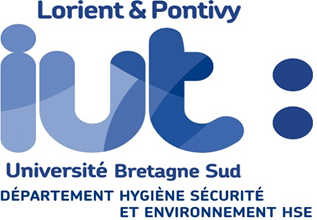 Livret de compétences
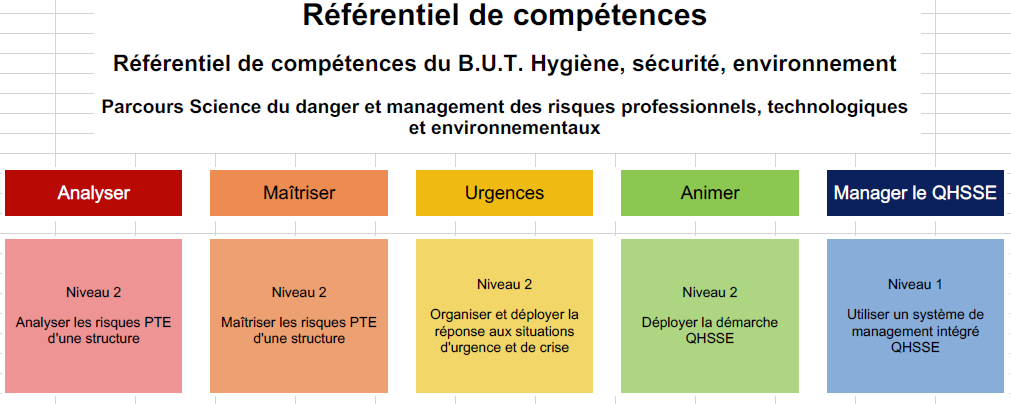 BUT HSE 
Science du danger et management des risques professionnels, technologiques et environnementaux
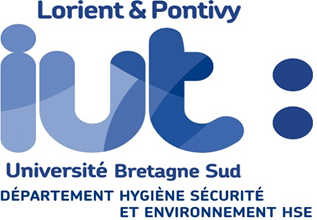 Relation entreprise/IUT
1 visite en entreprise par le tuteur universitaire
Suivant la distance, il pourra s’agir d’une conférence téléphonique ou une visioconférence
Date déterminée par les MA et TU
2 visites du maître d’apprentissage à l’IUT
Une réunion de rentrée en webinaire (nouveaux maîtres d’apprentissage)
Présence obligatoire lors des soutenances de BUT2 et BUT3
Le maitre d’apprentissage fait parti du jury de soutenance
La note est donnée par les enseignants présents au jury et le maître d’apprentissage
Contact hebdomadaire de l’apprenti
Mail de l’apprenti au tuteur, en fin de semaine
Contenu : déroulement de la semaine écoulée et prévision semaine suivante en entreprise.
Autre demande du tuteur universitaire…
Ne pas hésiter à nous contacter si besoin
Tuteur,
Autre enseignant référent
Christiane
Directeur des études…
BUT HSE 
Science du danger et management des risques professionnels, technologiques et environnementaux
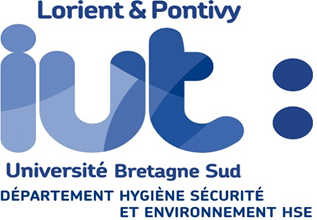 Missions
Penser à planifier et assurer le suivi
2 missions principales en entreprise
mission S3 et mission S4
Sujet proposé par le maître d'apprentissage en accord avec le tuteur universitaire.
La mission doit être menée à bien en entreprise dans le volume horaire imparti.
Missions secondaires (dites aussi annexes) 
à la demande du maître d’apprentissage
à évoquer en soutenance
BUT HSE 
Science du danger et management des risques professionnels, technologiques et environnementaux
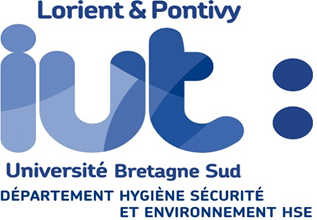 Missions : Échéances - Livrables
Voir fiche mission sur STUDEA
Mission S3 :
Evaluation sur STUDEA  en fin de S3
Mission S4 :
Compte rendu écrit du travail effectué en entreprise
À rendre au tuteur universitaire pour le 18 août 2024
Consignes pour la rédaction du rapport: STUDEA cours de TCCG et PPP.
Compte rendu oral (soutenance) du travail effectué en entreprise : septembre 2025
BUT HSE 
Science du danger et management des risques professionnels, technologiques et environnementaux
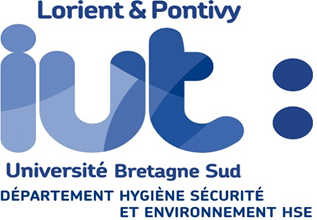 Semaine 40
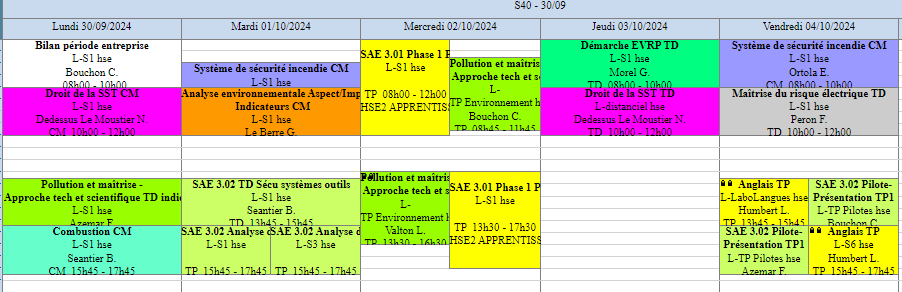 BUT HSE 
Science du danger et management des risques professionnels, technologiques et environnementaux
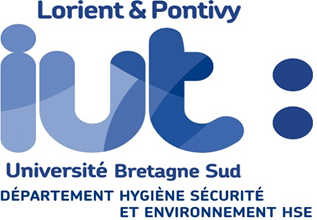 Sowesign
STUDEA
Esprit d’entraide
Adresses e-mail/liste de diffusion/Drive
BUT HSE 
Science du danger et management des risques professionnels, technologiques et environnementaux
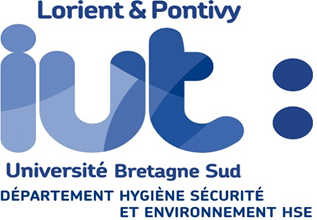 Questions ?
Adresses e-mail/liste de diffusion/Drive